Unit 8　 Save Our World
Garbage Is Interesting!
WWW.PPT818.COM
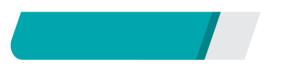 课前自主预习
Lesson 48　 Garbage Is Interesting!
used                   use
divide
堆；大量
seat
盖子
ton
责任；义务
Lesson 48　 Garbage Is Interesting!
数以千计的；许多的
用……制成……
divide…into…
go for a walk
Lesson 48　 Garbage Is Interesting!
to 	     put 			     on
it’s			 to 	    protect
Lesson 48　 Garbage Is Interesting!
F
T
T
F
F
Lesson 48　 Garbage Is Interesting!
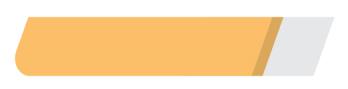 课堂互动探究
词汇点睛
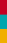 ● 1　used  adj.用过的；旧的；二手的
[观察] Danny found a used toy car with one broken wheel.
丹尼发现了有一个坏轮子的旧的玩具车。
He bought a used bike last week.他上周买了一辆二手的自行车。
[探究] used意为“用过的，旧的”，在英语中常将动词的____________用作形容词，在句中作________。
定语
过去分词
Lesson 48　 Garbage Is Interesting!
活学活用
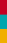 1．根据汉语意思完成句子
      我想买一台二手电脑。
       I want to buy a ________ computer.
used
Lesson 48　 Garbage Is Interesting!
词汇点睛
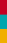 ●  2　divide  v．分开；分割
[观察] We put on gloves and divided the garbage into different piles: glass, metal, plastic, paper and everything else.
我们戴上手套，把垃圾分成不同的堆：玻璃、金属、塑料、纸和其他的东西。
This island is divided into two parts.这个岛屿被分成两部分。
Lesson 48　 Garbage Is Interesting!
介词
[探究] divide意为“分开；分割”，常和________搭配。 divide…into…意为“把……分成……”，后跟________或代词。
名词
[拓展] divide…in half意为“把……分成两半”，相当于短语divide…into halves。例如：
Let me divide the apple in half.
让我把这个苹果分成两半。
Lesson 48　 Garbage Is Interesting!
活学活用
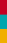 2．(1)根据汉语意思完成句子
	让我们把这些苹果分成五份吧。
 	Let's ________ these apples ________ five parts.
divide				 into
Lesson 48　 Garbage Is Interesting!
活学活用
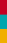 (2)单项填空
      A year is ________ four seasons.
      A．divide into　　　
      B．divided into
      C．divide to  
      D．divided with
B
Lesson 48　 Garbage Is Interesting!
句型透视
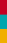 ●I think it's our duty to protect the environment.
我认为保护环境是我们的职责。
[探究] “It's one's duty to…”意为“……是某人的职责/义务”，it 为形式________，____________是真正的主语。例如：
As a teacher, it's my duty to teach my students. 
作为一名老师，教育学生是我的职责。
动词不定式
主语
Lesson 48　 Garbage Is Interesting!
[拓展] It's ＋adj.＋for/of sb. ＋to do sth.
Lesson 48　 Garbage Is Interesting!
活学活用
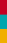 C
(1)It's really ________ you not to tell your parents about the
          problems. Do you think you can solve them on your own?
	A. smart of　　	          B. smart for
	C. silly of  		          D. silly for
Lesson 48　 Garbage Is Interesting!
活学活用
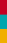 A
(2)2017·广东It's very kind ________ you to lend me your reusable shopping bags. 
      A. of  		         B. for
      C. to  		         D. with
Lesson 48　 Garbage Is Interesting!
课文回顾
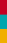 pollution
cleaned up
sorted
divided
the least
made
seats
Lesson 48　 Garbage Is Interesting!
课文回顾
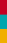 recycling
center
duty
does his/her part